Многофункциональный экологический парк приключений «HOME»
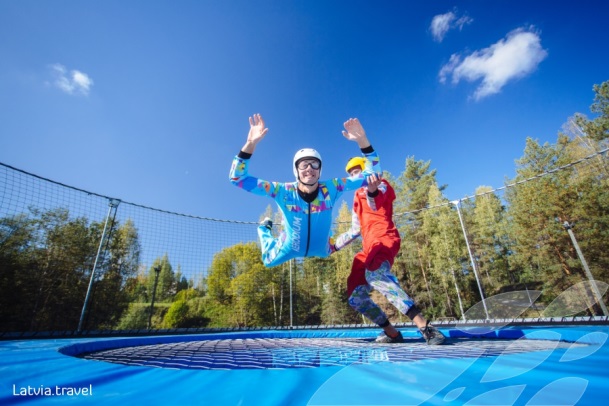 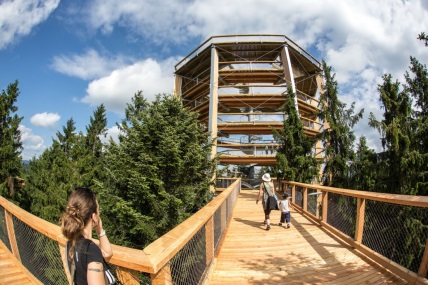 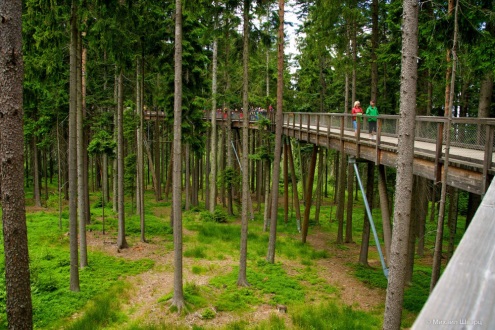 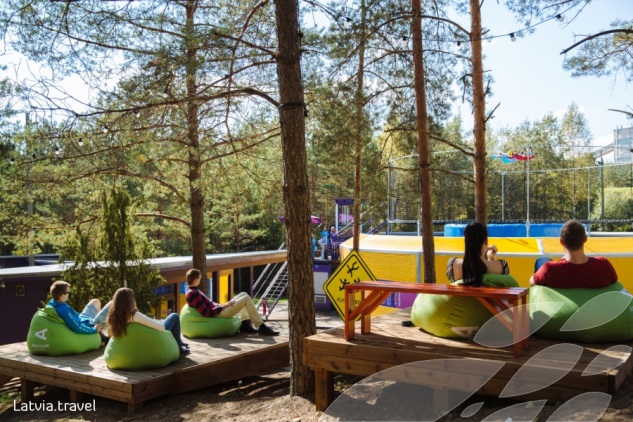